Zahlungen durchführen
Zahlungsarten unterscheiden können, Beispiele für Zahlungsarten geben können, 
Vor- und Nachteile von Zahlungsarten gegenüberstellen können
Übersicht
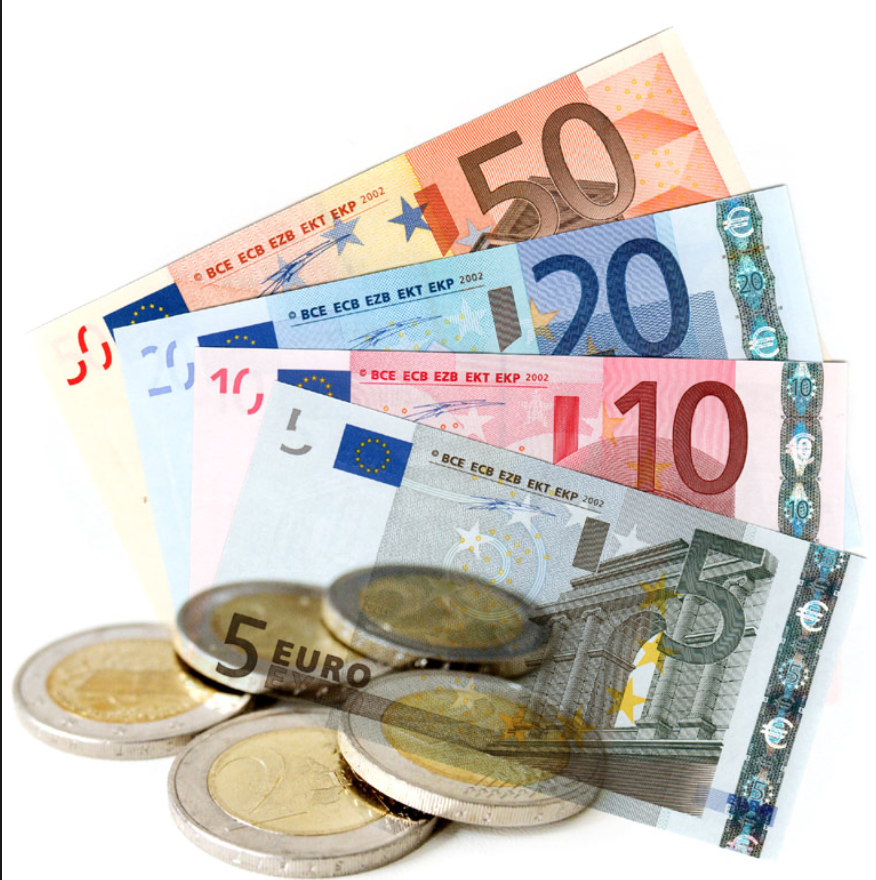 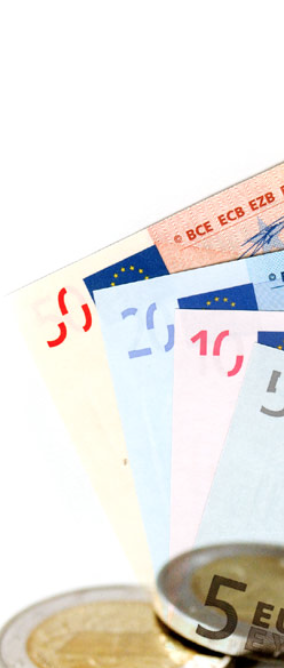 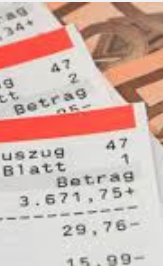 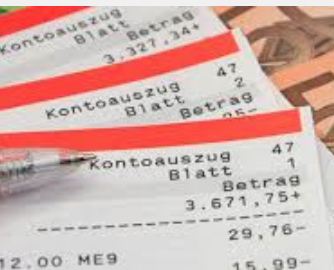 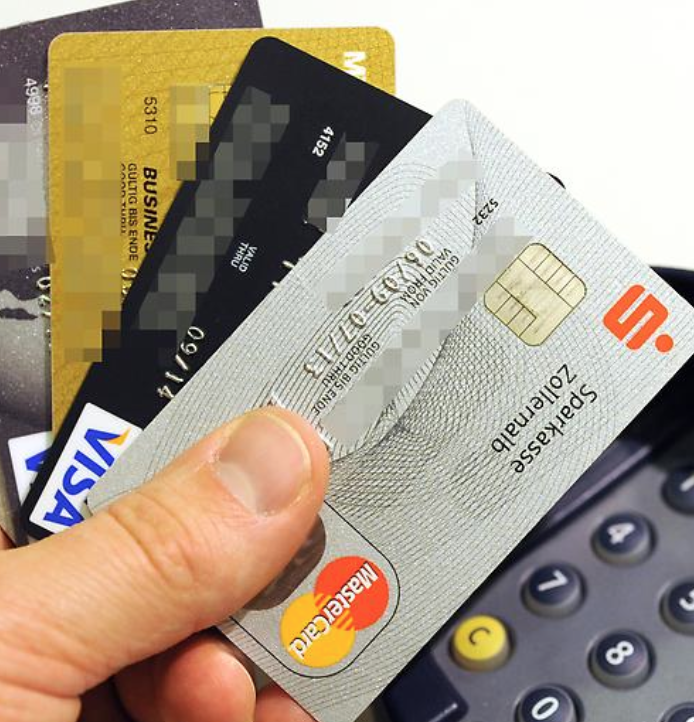 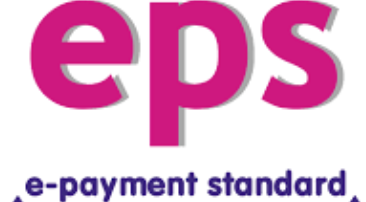 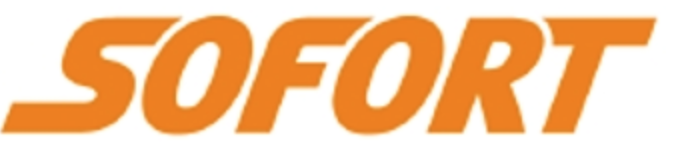 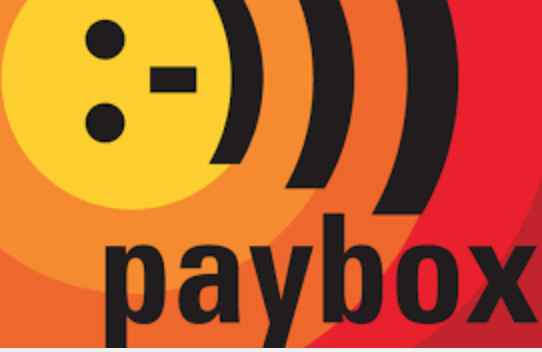 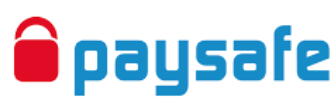 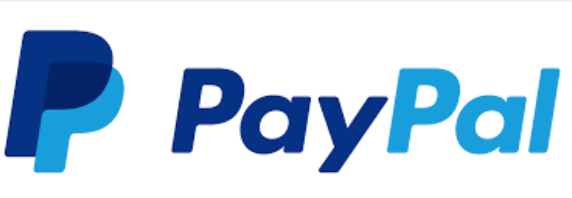 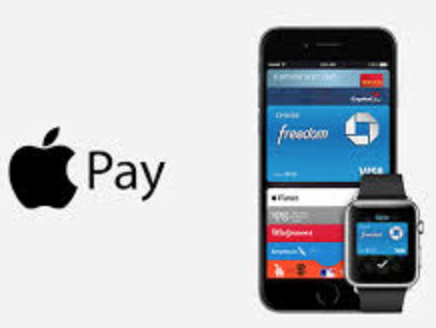 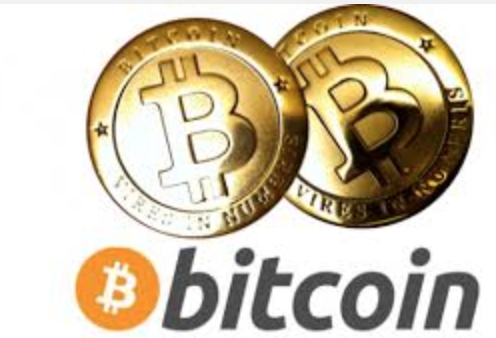 Ältere Formen:
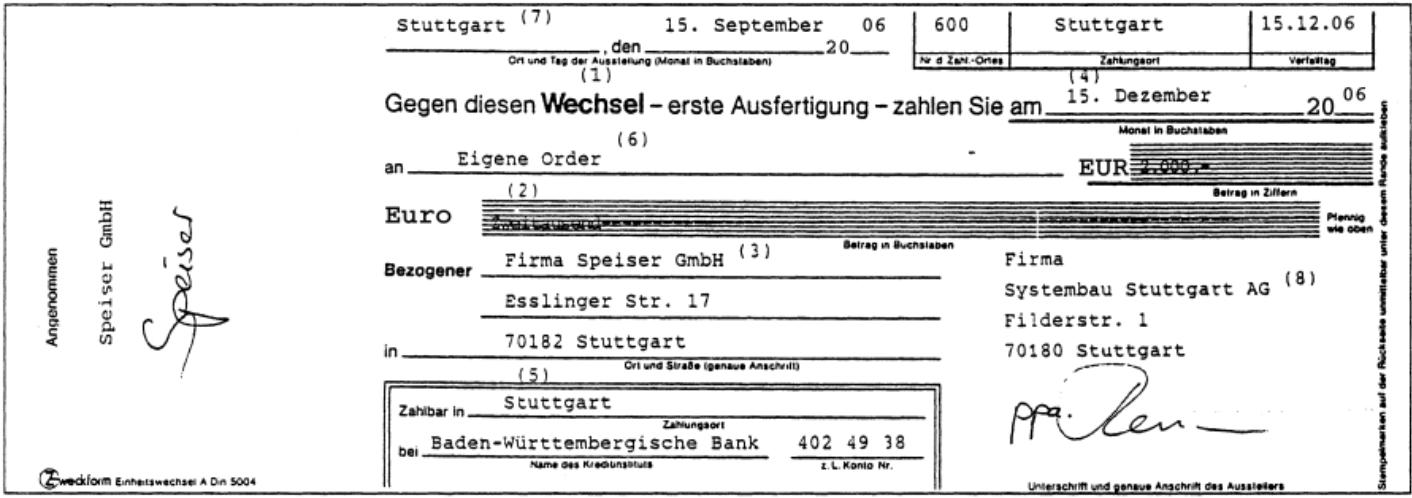 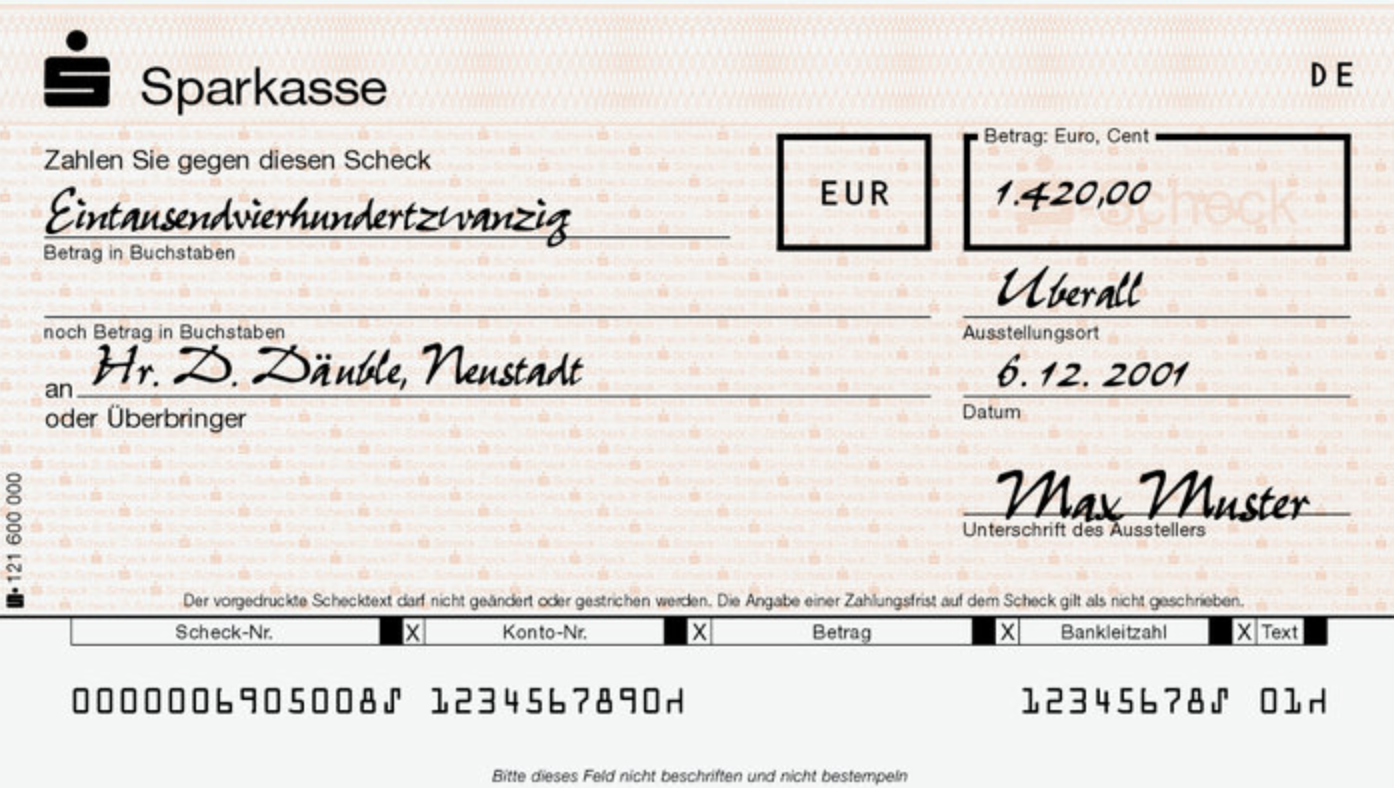